The trick winner is the highest card played below the current bottle value or, if none, the highest card played, regardless of card colour. 
Keep the trick for its cards’ coins value.
If below the bottle value, the winner also wins the bottle! Swap your winning card for the bottle value card into your won trick.
The winner starts the next trick.
The round ends when all cards have been played.
Scoring and Game End:
The bottle owner scores minus points = coins on the cards under it. Other players score coins won.
Play to pre-agreed total or # rounds.
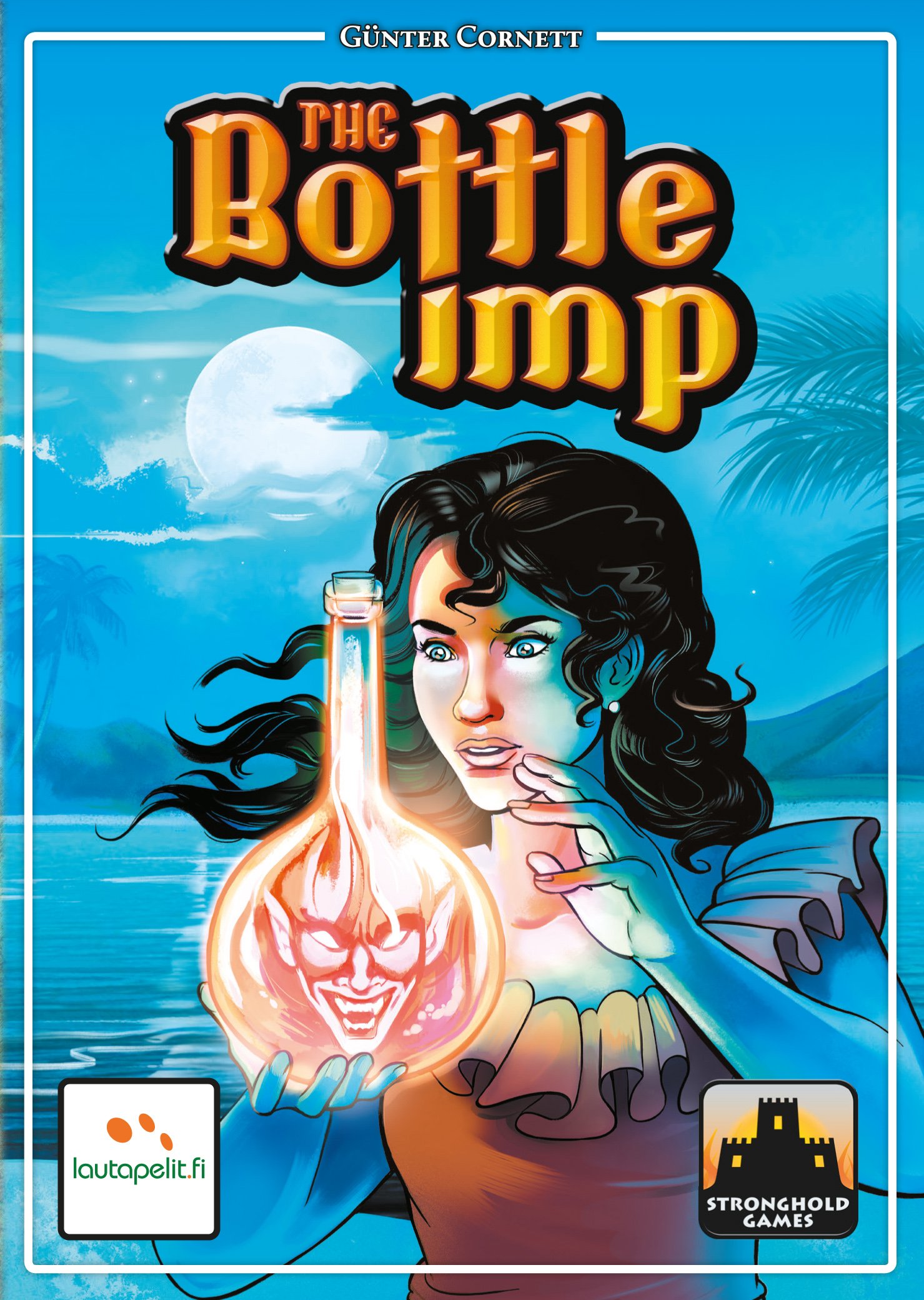 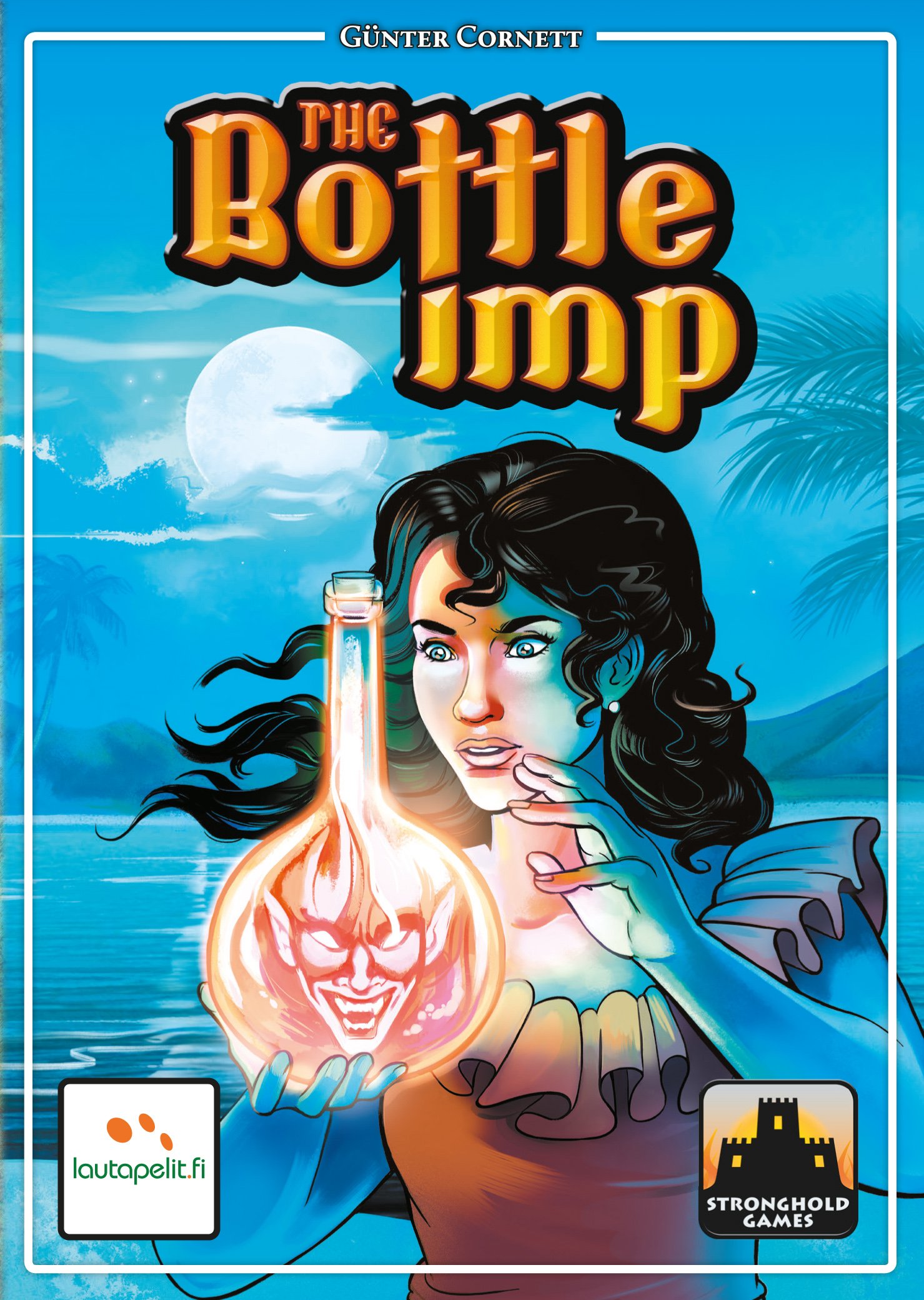 2-4 players
Setup:
Put #19 card in middle with bottle on it.
Deal out remaining cards equally.
Each play 1 card face down under the bottle – worth minus points at end!
Swap 1 card face down with each neighbour.
Play:
Trick taking! Follow the colour led if you can.